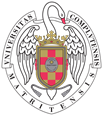 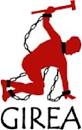 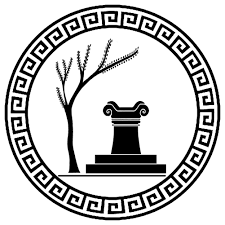 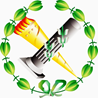 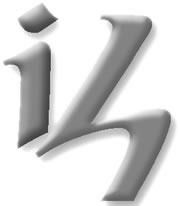 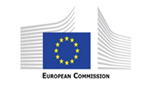 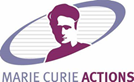 Resúmenes contribuciones XLIV Coloquio del GIREA 
Pobreza, Marginación y Exclusión en el Mundo Antiguo/ Pauvreté, Marginalisation Et Exclusion Dans Le Monde Antique
25 a 27 de Octubre de 2023
Facultad de Geografía e Historia
Universidad Complutense de Madrid
Alvar Nuño, Antón
Universidad de Málaga
 
Pobreza y servidumbre en las sortes post-romanas occidentales
Resumen: A lo largo de la segunda mitad del siglo XX se produjo un intenso debate en el ámbito de la sociología de la acción. Mientras que investigadores como Polanyi, Thompson o James Scott planteaban que las comunidades campesinas y en los límites del umbral de subsistencia tomaban decisiones económicas a partir del principio de la seguridad ante todo (safety-first principle), otros investigadores, como Popkin, consideraban que su toma de decisiones se regía por principios estrictamente racionales, al igual que los grandes propietarios. 
En los últimos años, se ha revitalizado el debate en torno a la utilidad marginal del campesinado, o economía moral, en época post-romana y altomedieval. Nuestra intención aquí es analizar una serie de fuentes de carácter adivinatorio, las sortes sanctorum y las sortes Sangallenses principalmente, empleadas para maximizar la utilidad esperada en la toma de decisiones de carácter económico y plantear qué información proporcionan con relación a este debate.
 
Arcuri, Rosalba
Università degli Studi di Messina
 
Il “povero” barbaro: pregiudizio culturale e marginalizzazione sociale
Resumen: Nel racconto che le fonti ci tramandano sulle presenze barbariche nel tessuto sociale dell’Impero tardoantico, - destinate a diventare sempre più pervasive dopo il disastro di Adrianopoli -,  la figura del barbaro  viene spesso delineata da pagani come Ammiano e Zosimo e da cristiani come i tre storici “sinottici” della Chiesa sulla base del topos della povertà:  il barbaro è vestito di stracci, o, nel migliore dei casi, di pelli; non vive in case degne di questo nome, ma in fragili capanne e miseri tuguri (quando non rifugge persino da questi a causa di un ethos marcatamente nomadico). In queste descrizioni emergono le voci di un sistema culturale che identifica ed esalta se stesso nel proiettare sull’Altro i “segni” della povertà come simbolo fenomenico della barbarie contrapposta alla civilitas. La presunta indigenza diventa a sua volta stigma per la marginalizzazione sociale in contesti specifici, ad es., nella Costantinopoli del V secolo, dove al tempo del patriarca Giovanni Crisostomo si assiste ad un violento rigurgito di antigermanesimo. In questo caso, alla visione dualistica consueto/diverso, romano/barbaro, intrinseca al pregiudizio culturale diffuso nella civiltà mediterranea, si aggiunge il sospetto suscitato da un’ulteriore alterità: quella religiosa. Il contributo si propone di indagare il rapporto tra la grammatica mentale degli autori tardoantichi e alcune strutture sociali del mondo barbarico, al fine di individuare
Arrayás Morales, Isaías
Universitat Autònoma de Barcelona
 
Pobreza, marginación y exclusión. Nuevas reflexiones sobre la proliferación de la piratería y el bandidaje en tierras anatólicas en la primera mitad del s. I a.C.
Resumen: En este trabajo se pretende reflexionar sobre el extraordinario desarrollo de la piratería y el bandidaje, particularmente en el ámbito anatólico, en la primera mitad del s. I a.C. Aparte de la negligencia romana, en esta proliferación de la piratería y el bandidaje resultaría decisivo que un número creciente de provinciales anatólicos empobrecidos y marginados, muchos víctimas de las guerras o de la avaricia de los hombres de negocios romanoitálicos, vieran en esas denostadas actividades una forma de subsistencia y, además, de oposición al dominio de Roma, que tanta miseria les había traído. No obstante, aparte de amplios sectores sociales empobrecidos de las comunidades anatólicas, también colaborarían con los piratas personajes con recursos e influencia, vinculados al comercio y las finanzas, que verían en la piratería una actividad lucrativa y que, de hecho, facilitarían la costosa infraestructura para llevarla a cabo. 
Bramante, Maria Vittoria
Università Telematica Pegaso
 
‘Tra stato di bisogno e indigenza in diritto romano: dal lavoro del debitore insolvente agli atti di disposizione dei figli’
Resumen: La relazione tende a mettere in evidenza nel panorama delle fonti giuridiche romane in tema di povertà, emarginazione ed esclusione, quelle relative allo stato di bisogno e alle condizioni di indigenza, che inducevano ad accedere correntemente a mutui di consumo, ad  adempiere la propria prestazione col lavoro da parte del debitore, liber serviens, sino alla pratica della vendita e della dazione in garanzia di figli. seriamente compromessa dalla conquista dell’Africa da parte dei Vandali. 
Caliri, Elena
Università di Messina
Quando la fame fa paura: i provvedimenti di espulsione dei peregrini residenti a Roma in momenti di crisi alimentare nel iv e v secolo d.c.
Resumen: Nel contributo si esamineranno alcuni provvedimenti di espulsione di peregrini residenti a Roma nel IV e V secolo in occasione di crisi frumentarie determinate sia da congiunture agricole sfavorevoli, da carestie generalizzate, che da motivazioni politico-militari, quali, ad esempio, la sospensione degli invii frumentari dalle province annonarie, in primis l’Africa. Si analizzeranno le testimonianze di Ambrogio, Ammiano e Simmaco in relazione alle crisi del 376 e del 384 che causarono l’espulsione da Roma di peregrini autorizzati in precedenza a risiedere nell’urbe (nonostante pare non godessero del diritto alle distribuzioni di panis popularis, caro porcina e vinum fiscale), e la Nov. V di Valentiniano III del 440 che ripristina il diritto dei pantapolae di soggiornare a Roma e svolgere la loro attività, probabilmente per assicurare la regolarità dell’approvvigionamento .
Cardete del Olmo, Mª. Cruz
Universidad Complutense de Madrid
Aida Fernández Prieto, Aida 
Manchester Metropolitan University
Vulnerabilidad y exclusión social durante la Guerra del Peloponeso: 
memoria y olvido de los mutilados de guerra
Resumen: La identidad políada se construye a través de procesos discursivos muy variados entre los que se encuentra la monumentalización de espacios o la visibilización de acciones, comportamientos y grupos o individuos, pero
también a través del olvido. En efecto, decidir cómo y con qué construir memoria no implica solo qué recordar y exaltar, sino también qué olvidar, esconder o minimizar.  Como bien ha puesto de relieve N. Loraux en su ya clásico sobre “L'oubli dans la mémoire d'Athènes” (1997), el olvido juega un papel esencial, por ejemplo, en la política ateniense posterior a la caída de los Treinta (403 a.C.), como mecanismo que facilita la reconciliación y concordia dentro de la polis. 
Siguiendo la senda inaugurada por Loraux, nuestro objetivo en la presente comunicación es analizar la forma en la que los atenienses construyeron su memoria cívica a partir de su memoria de la guerra -del Peloponeso, pero también de otros conflictos bélicos-  y el papel que en ello jugó la minusvaloración o, directamente, el olvido de los miles de heridos y mutilados de guerra, frente a la exaltación de los caídos. La vulnerabilidad del mutilado y la ayuda que precisa por parte de la comunidad debido a dicha condición adquirida por la defensa de la polis no es objeto de reivindicación alguna por parte de los poderes democráticos, aunque pudiera haberlo sido, mientras que sí hay una identificación insistente con la muerte heroica que supone caer en batalla. Este hecho, que por desgracia no se circunscribe solo a la antigua Atenas, nos permitirá reflexionar sobre un fenómeno aparentemente transcultural, aunque manteniendo siempre el foco en las particularidades de esta ciudad-estado. Nuestro objetivo último es comprender cómo esta complementariedad “memoria-olvido” en la experiencia ateniense de la guerra y, particularmente, el “olvido” de quienes sobreviven, pero lo hacen con secuelas físicas y/o psíquicas, se imbrica con los mecanismos de construcción de la vulnerabilidad y la pobreza en dicha polis durante la Guerra del Peloponeso.
Carrasco, José María
Universitat Autònoma de Barcelona
Olesti, Oriol
Universitat Autònoma de Barcelona
Cubo, Adrià
 Arqueolegs.cat
Piza, Tatiana 
Arqueolegs.cat 
Marginalidad y pobreza en el Ager Tarraconensis: algunos datos del paisaje  funerario rural
Resumen: La relatividad de la pobreza se imbrica entre factores de diversa índole. El contexto social y político, el género, la ubicación geográfica y las relaciones de poder representan algunos de los ítems que nos permiten entrever sus cadenas. Si además incorporamos la dimensión temporal, las dificultades para aproximarnos a esta temática no hacen más que crecer. Quizás, desde la disciplina arqueológica es posible realizar un estudio más pormenorizado sobre la pobreza en la Antigüedad del que nos permiten las fuentes, siempre redactadas por la elite y para la elite. 
En el noreste peninsular se ha podido documentar un fenómeno arqueológico recurrente a lo largo de los últimos años. La investigación que presentamos forma parte de este fenómeno y trae las últimas y más recientes evidencias materiales sobre este proceso histórico descubiertas en el Ager Tarraconensis. Ha sido posible documentar la aparición de centenares de individuos lanzados en silos de almacenamiento sin ningún tipo de ritual funerario, muchas veces sin tan siquiera una disposición adecuada del individuo, maniatados, etc. Quiénes eran, qué rol ejercían, de dónde era su procedencia o por qué recibieron este trato funerario son sólo algunas preguntas que surgen a la palestra.
Cecchet, Lucia
 Università degli Studi di Milano 
Before Christian Almsgiving: Solidarity and Social Aid to the Poor in the Greek poleis
Resumen: An established view in early scholarship has for a long time maintained that there was no interest in helping the poor in pagan Antiquity, highlighting that it was only Jewish and later on Christian religion that brought about the practice of almsgiving and charity in the Empire (Bolkestein 1939, Hands 1968, Brown 2001 and Parkin 2006). While this is indeed true, this perspective risks to downplay the importance of practices of support and solidarity towards the poor that are clearly - however sporadically - attested in the Greek world well before the spreading of Christianity. This
paper discusses the evidence for practices of food sharing with the poor, as well as distribution of money and food to the poor, in the Greek poleis from the Archaic to the Hellenistic and early Imperial period. It argues that there was a certain continuity between the practice of pagan euergetism and Christian charity and that, despite the strong aspects of innovation introduced by Christian religion, the poor were not ignored as a group in the political and social context of the ancient Greek poleis. 

Chapinal-Heras, Diego
Universidad Autónoma de Madrid
Iriarte, Unai
Real Colegio Complutense, Harvard University 
Marginación social en el ámbito religioso: consultas de esclavos al oráculo de Dodona
Resumen: El objetivo de esta contribución es examinar los testimonios de consultas de esclavos y esclavas dirigidas al santuario oracular de Dodona, en el Epiro. En el marco de la adivinación en el mundo griego antiguo, nuestro conocimiento acerca de la posibilidad de que los esclavos pudieran comunicarse con los dioses oraculares era prácticamente inexistente. No obstante, la reciente publicación de las tablillas de Dodona ha permitido ampliar considerablemente nuestra información acerca de esta cuestión. 
Pretendemos por tanto analizar con detenimiento los diferentes ámbitos que abarcan estas preguntas y su relación con el ámbito de la pobreza. Este tipo de textos, escritos por los propios consultantes, conforma un material de gran valor para poder valorar las inquietudes e intereses de un sector de la sociedad por lo general invisible. En este sentido, una segunda parte de la comunicación ahondará en temas propios de la Classical Recepcion, abordando cuál es precisamente la historiografía sobre la marginación social en Dodona y cómo ha sido el estudio de un tema como este hasta la fecha, incluyendo el impacto que en la actualidad han tenido estos nuevos hallazgos arqueológicos, que ponen el foco, una vez más, en los agentes más invisibles de la sociedad griega.
Chaulet, Rudy
Université de Franche-Comté
Pobreza y marginalidad en la esclavitud iberoamericana (España, Portugal, América)
Resumen: Por lo que es de la época moderna, pobreza y esclavitud, en mi opinión, no resultan tan estrechamente vinculadas como podría parecer. Dentro del marco legal, el esclavo no puede poseer bienes y desde este punto de vista podremos considerarlo como pobre. Pero esta pobreza no será, a mi parecer, lo que más profundamente hace de él un marginado sino más bien el propio estatuto de esclavo que, entre otras discriminaciones, le excluye terminantemente de un pilar fundamental de la sociedad: la transmisión de la herencia (cf. Testart 1998).
Si examinamos la otra punta de la cadena amo-esclavo, se ha escrito repetidas veces, sobre todo a propósito de la América Latina colonial, que existían muchos propietarios pobres entre los que poseían esclavos (muchas veces una o un solo esclavo). Este es el punto de vista del rico, si puedo decirlo así, del que posee mucho más que este « pobre » dueño, sea miembro de una capa superior de la sociedad ibérica moderna o sea, quizás, investigador contemporáneo. Pero desde la perspectiva de los verdaderos pobres, los que no poseen nada, la persona que tiene un esclavo es detentora de un caudal que puede convertir en liquidez vendiendo el esclavo u otorgándole su libertad contra el pago de una cantidad muchas veces superior al valor de uso del que está privado de libertad (estos casos abundan en los archivos), aunque hay que resolver la contradicción de cómo podían rescatarse unos seres que teóricamente no poseían nada. Esta y otras cuestiones que nacen de la confrontación de los términos dentro del triángulo amo, esclavo, pobreza-exclusión-marginalidad son las que estudiaré aquí.
Cid López, Rosa María
Universidad de Oviedo
Pobreza infantil, género y protección social. Matronas benefactoras y puellae alimentariae
Resumen: La pobreza marcó las biografías de amplios sectores de la sociedades de la Antigüedad, siendo determinante la edad y el género para convertir en seres especialmente vulnerables a los niños y niñas, sin olvidar a las personas
ancianas. En el caso de la antigua Roma, resulta relevante lo sucedido en el siglo II, que muestra la preocupación de los emperadores por mitigar esta situación de precariedad en el caso concreto de la población infantil; las diferentes normas que regulan la instrucción de los alimenta es una buena muestra del alcance de su desprotección y del afán por solucionarlo. Junto a la acción estatal, se conocen también iniciativas femeninas promovidas por mujeres de la élite, que utilizaban su propio patrimonio para proteger a los grupos sociales más desfavorecidos. Curiosamente, en algunos casos, la acción de beneficencia femenina privilegia a las niñas frente a los niños, como sucede en el caso de la conocida Fabia Hadrianilla, una matrona de la Bética con un notable patrimonio, que realizó generosas donaciones destinadas a los alimenta en su ciudad. De las iniciativas públicas y su eco en las actuaciones individuales, en especial de las actividades de las mujeres de la elite provincia y de la situación de las puellae alimentariae trataré en mi ponencia. 
Domínguez Monedero, Adolfo J.
Universidad Autónoma de Madrid
El miedo a la pobreza en la antigua Grecia
Resumen: Puesto que ya sabemos desde Homero (p. ej., Odisea, XIX, 71-80), que la pobreza es algo que otorgan (o a lo que castigan) los dioses, a lo largo de la historia griega vemos en múltiples ocasiones cómo la idea de convertirse en pobre causa una evidente ansiedad entre los individuos. Pero de la pobreza también se puede huir, como muestra el padre de Hesíodo cuando escapa de Cime de Eolia huyendo de ella (Trabajos y Días, 637-638), al tiempo que reafirma, como hacía Homero, que es algo que Zeus otorga a los hombres. Hay, por lo tanto, un componente religioso en la pobreza y, por ello, las personas deben preocuparse por conocer el designio de los dioses. En la presente contribución pretendo analizar una serie de testimonios, sobre todo procedentes de la colección de preguntas oraculares halladas en Dodona, en los que los consultantes no preguntan sobre la pobreza sino, por el contrario, sobre cómo mantener sus propiedades lo que, de conseguirlo, les permitirá sortear el triste destino del pobre. El importante volumen de esas consultas muestra cómo quienes disponen de medios de vida suficientes no dejan de pensar en la posibilidad de perderlos y, por ello, interrogan a los dioses acerca de los medios para evitarlo.
Echeverría, Fernando
Universidad Complutense de Madrid
«De la guerra se ocuparán los hombres» (Hom. Il. 6.492). Subsistencia y cultivo de la tierra durante la Guerra del Peloponeso
Resumen: Durante la Guerra del Peloponeso, Atenas alimentaba las constantes campañas militares movilizando de manera regular a los hombres en edad militar pertenecientes a las clases propietarias de tierras, lo que incluía a un importante sector de los thétes; el resto, los pequeños propietarios y jornaleros, podían acudir como voluntarios o remar en la flota. En dichas campañas, los hombres podían estar varias semanas o incluso meses lejos de sus hogares (y, en caso extremo, no regresar), en un ciclo anual que se extendía entre los meses de marzo y octubre y que coincidía inevitablemente con las actividades agrarias.En este periodo, las tres clases altas atenienses explotaban sus tierras mediante una combinación de mano de obra esclava y asalariada, por lo que la ausencia de los propietarios no interrumpía las actividades. Sin embargo, la situación no está tan clara en el caso de los thétes, particularmente de aquellos con propiedades en el límite de la subsistencia. Para ellos, la disponibilidad de mano de obra externa era limitada, por lo que la explotación de las tierras se sostenía en el trabajo de los propios miembros de la familia. En esas condiciones, la ausencia de uno o dos varones adultos de manera temporal en periodos críticos del ciclo agrario podía suponer un duro golpe para la subsistencia de dichas unidades familiares (mucho peores todavía si la ausencia era permanente), generando dinámicas recesivas de las que podían no llegar a recuperarse. 
Esta intervención explorará las consecuencias para este tipo de núcleos familiares de la ausencia temporal de los hombrescon motivo de las campañas militares, con el fin de explorar uno de los efectos más duraderos y estructurales de la guerra en las comunidades griegas. Se tratará de establecer quién mantenía la producción durante dicha ausencia y qué implicaciones podía tener ello en la economía familiar y en las posibilidades de subsistencia de sus miembros. Se entenderá así que el peso que correspondía a los sectores bajos de la sociedad ateniense para sostener el esfuerzo de guerra no era tanto económico como humano.
Fornis, César
Universidad de Sevilla
Jara, Javier
Universidad de Salamanca
Hypomeíones y móthakes: el delito de ser pobre en Esparta 
Resumen: En nuestra contribución al vigésimo cuarto GIREA abordaremos un paradigmático ejemplo de exclusión (social y política, pero de raíz económica) en la Esparta clásica y helenística, el de los hypomeíones o “inferiores”. El hecho de que su kleros o parcela de tierra no produjera lo suficiente como para garantizar sus aportaciones diarias a la sisitía o mesa común condenó a estos espartiatas no solo a la expulsión del cuerpo cívico, sino también a la marginación en una sociedad que se pretende igualitaria en el disfrute de los derechos por la clase dirigente.
Gallego, Julián
CONICET-Universidad de Buenos Aires
La pobreza del dêmos ateniense y los intentos de marginación de la política
Resumen: Tras el final de la guerra civil en Atenas en 403 a.C., la propuesta de Trasíbulo de otorgar la ciudadanía a metecos y esclavos que lucharon con los demócratas, el pensamiento de la democracia se muestra como una construcción desequilibrada, clasista, oligárquica por excelencia, señala Nicole Loraux (Né de la terre, 132-133), en la medida en que, de una manera completamente partisana, los oligarcas avizoran las consecuencias que la existencia de la democracia implicaría: su posible extensión para englobar a los no ciudadanos. Este corolario, que es al mismo tiempo una desnaturalización, remite tanto a las supuestas virtualidades de la democracia como a la imagen puramente oligárquica de este régimen político. Aun si se pueden hallar concreciones, o intentos de concretar, esa extensión de la democracia a los no ciudadanos, lo que resulta recurrente es la representación oligárquica de la democracia bajo los términos de una lucha de clases, conforme a su definición como categoría del pensamiento político. La clarividencia de esta construcción resulta patente tanto en el Viejo Oligarca como en Platón, que abogan por la supresión de la democracia; pero también es visible en Isócrates, Aristóteles y otros, aun cuando sea menos evidente quiénes serían los beneficiarios de la supresión de la democracia y/o la exclusión de los pobres. Según todas estas visiones, por sus apariencias y comportamientos, el dêmos se disuelve en la masa informe de los metecos, de los esclavos, etc., en suma, de los marginados políticos, todos aquellos que deben ser excluidos de la verdadera ciudadanía y del mando político, que los olígoi creen reservados por naturaleza solo para que ellos gobiernen la politeía. En efecto, la política del dêmos como parte se sostiene solo por el ejercicio de su propio poder como un todo, sin el cual dejarían de ser una clase política para disolverse en la serie de los que no tienen parte en la política (metecos, esclavos, marginados). Bajo el modo de la exclusión, el pensamiento oligárquico busca dejar de lado al dêmos respecto del cuerpo político en el que se define como parte; pero al así hacerlo, paradójicamente, el dêmos se coloca dentro de otro conjunto con todos los que no tienen parte en la política. Los oligarcas pretenden escapar de este tipo de humanidad genérica asumiendo su superioridad cualitativa; pero no pueden eludirla en la medida en que son tomados por la lucha de clases que los hace ser parte de una totalidad ciudadana que se organiza como una división de clases binaria. El trabajo buscará mostrar estas tensiones entre ciudadanía, pobreza y marginación en el seno de la ciudadanía ateniense, a partir del conflicto entre los olígoi y el dêmos.
García Fernández, Estela
Universidad Complutense de Madrid
“Soluciones griegas a problemas romanos: la idea de justicia social en época gracana”
Resumen: Se trata de analizar el programa de reforma gracano que fue fundamentalmente una reforma agraria en la que a través de una lex se habilitaba el procedimiento para proceder a hacer repartos de ager publicus entre el campesinado romano sin recursos y a la que también acompañaron otras leyes de diverso alcance. La peculiaridad de la reforma es que se reclama, en virtud de sus principios de actuación, no una parte del ager, sino su totalidad por ser propiedad común (ager publicus). Dos ideas estoicas podrían haber alimentado la praxis política gracana: la idea de propiedad común y la idea de justicia, ambas centrales en la stoa.
García Mac Gaw, Carlos 
UNLP-UBA
Las reformas de Tiberio Graco y los pobres romanos
Las fuentes más importantes que tratan los sucesos que giran alrededor de las reformas agrarias impulsadas por Tiberio Graco, destacan el papel central que le cupo a la movilización de sectores populares de origen rural presentes en la ciudad de Roma para apoyar tales políticas. Sectores que, de acuerdo a estas descripciones, podríamos caracterizar como pobres rurales desplazados del acceso a la tierra. Las políticas gracanas aparecen como un nudo y un punto de inflexión en la problemática de los pobres romanos. Un nudo, porque se liga la realidad destituyente de la concentración de la tierra y la expulsión de sectores campesinos de su medio de vida, quienes en buena parte parecen convertirse en pobres urbanos. Un punto de inflexión porque esos campesinos desarraigados se constituyen en un cuerpo político con un cierto nivel de homogeneidad que se cataliza a través del programa gracano, primero a través de Tiberio y luego de Cayo, para organizarse luego en la maquinaria política eleccionaria de los populares (Lintott 1992; Flower 2013). Por otra parte, en el enfoque de una larga duración, se manifiesta también como la condensación del proceso posterior a la segunda guerra púnica, durante el cual se habrían generado las condiciones para el establecimiento del sistema esclavista romano. El contexto excepcional de las transformaciones que ocurrían en la ciudad como centro del imperio mediterráneo es un elemento central para encuadrar esta situación sociopolítica (Morley 1996). La historiografía del siglo actual ha avanzado en diferentes planos que permiten establecer nuevos marcos y criterios de análisis para el estudio de estos sucesos. Por un lado, desde la reflexión metodológica para definir tanto a los sectores sociales rurales como urbanos contribuye a organizar un acercamiento más preciso en función de la posibilidad de establecer un criterio firme para su estudio (Morley 2006; Scheidel 2006). La aplicación de la arqueología al estudio de los pobres rurales lleva a la pregunta de su invisibilidad (Rathbone 2008), por un lado, y del alcance del impulso económico desde mediados de la república en adelante como para haberlos incluido, al menos parcialmente, y reflejarlos en sus evidencias materiales, por el otro.  La respuesta afirmativa, si bien condicionada, del equipo del Roman Peasant Project (Bowes 2020) nos orienta hacia la elaboración de ciertas hipótesis de trabajo optimistas. Los hallazgos arqueológicos recientes se inclinan a reforzar la idea de la existencia de fuertes vínculos entre ciudad y campo, unidos por cadenas complejas de producción y consumo entre las cuales se habría movido libremente la fuerza de trabajo. Esto incluso ocurría en los picos estacionales de producción agrícola durante los cuales el trabajo familiar debía desdoblarse para satisfacer las oportunidades ofrecidas por tareas artesanales como la producción cerámica y textil. El objetivo de esta presentación es profundizar en la reflexión sobre el estatuto de los “pobres rurales” movilizados en el espacio urbano en este contexto histórico específico. 
Bibliografía
Bowes, K. (ed.) (2020). The Roman Peasant Project 2009-2014: Excavating the Roman Rural Poor. Pennsylvania. 
Flower, H. I. (2013). Beyond the Contio: Political Communication in the Tribunate of Tiberius Gracchus. En C. Steel y H. Van Der Blom (Eds.), Community and Communication Oratory and Politics in Republican Rome (pp. 85-100). Oxford.
Lintott, A. W. (2006 [1992]). The crisis of the Republic: sources and source-problems, y Political history, 146-95 B.C. En J. A. Crooket al. (Eds.), Cambridge Ancient History (2nd Ed.), vol. 9 (pp.1-15 y 40-103). Cambridge.
Morley, N. (1996). Metropolis and Hinterland: The City of Rome and the Italian Economy 200 B.C. – A.D. 200. Cambridge.
Morley, N. (2006). The poor in the city of Rome. En M. Atkins y R. Osborne (eds.), Poverty in the Roman World (pp. 20-39). Cambridge.
Rathbone, D. (2008). Poor peasants and silent sherds. En L. de Ligt y S. Northwood (ed.), People, Land and Politics. Demographic Developments and the Transformation of Roman Italy, 300 BC - AD 14 (pp. 305-332). Leiden.
Scheidel, W. (2006). Stratification, deprivation and quality of life. En M. Atkins and R. Osborne (eds.), op. cit. (pp. 40-59).
Gonzales, Antonio
University of Franche-Comté | Institut des Sciences et Techniques de l’Antiquité
Les esclaves ruraux au risque de la pauvreté ?
Resumen : « Il s’agit dans cette communication de s’interroger sur la dégradation des conditions d’existence des esclaves ruraux depuis la République romaine jusqu’à l’Antiquité tardive.
Alors que la question ne semble pas se poser dans les sources d’époque républicaine, on observe une évolution dès le Haut-Empire qui devient patente avec l’instauration du colonat qui permet à des esclaves ruraux d’accéder à un statut d’exploitant, ce qui se traduit par une situation de plus en plus fragile sur le plan économique et social pour un nombre non négligeable d’entre eux. Peut-on dès lors postuler et vérifier que le rapport entre esclavage et agriculture, dans la longue durée, se traduit par une dégradation accrue des conditions d’existence des esclaves ruraux ? C’est à cette interrogation que sera consacrée la commuication proposée. »
González Palacios, Héctor 
Écoles des Hautes Études en Sciences Sociales/ Universidad de Málaga
Cuando no hay nada a lo que renunciar: santos y monjes de origen humilde en el cristianismo temprano oriental
Resumen: Uno de los valores del ascetismo ensalzado habitualmente en tratados morales, historias de santos y recopilaciones de dichos de monjes era el de la renuncia a los bienes materiales, en pos de una pobreza que acercaría al practicante a Dios. Así pues, podríamos decir que el ascetismo cristiano era, en verdad, un privilegio de personas acomodadas, que voluntariamente renunciaban a su riqueza. De hecho, un vistazo rápido a los trasfondos de los principales apologetas cristianos, los llamados Padres de la Iglesia, refleja como la mayoría provenían de familias acomodadas, contaban con una amplia educación y mantenían importantes contactos con las élites seculares del Imperio. En la literatura hagiográfica de la Tardoantigüedad, el origen aristocrático de muchos santos es específicamente señalado como un valor personal más, enfatizando, de esta forma, el mérito de su renuncia. Las investigaciones más recientes han señalado, precisamente, las paradojas de los líderes eclesiásticos, que predican la pobreza, pero dirigen una institución cada vez más rica; que abogan por la renuncia a todo lo mundano, pero a su vez ejercen un control importante en el mundo secular.
En esta comunicación pretendemos cambiar el foco de atención y centrarnos en aquellos personajes que, irónicamente, constituyen una excepción: los monjes y santos de orígenes humildes, que son encumbrados como ejemplos de virtud y reconocidos como líderes de la comunidad. Buscaremos en las pasiones, vidas y dichos de personajes como Eucaristo el Seglar o Juan Colobos cómo se presenta su extracción social (en contraposición a los santos de orígenes acomodados), las limitaciones que supone y los usos instrumentales de su pobreza en la literatura hagiográfica del cristianismo oriental durante la Antigüedad Tardía. ¿Qué sucede cuando no hay nada a lo que renunciar? 
Guimerà Martínez, Ariadna
Universitat Autònoma de Barcelona
Pobreza y restricción alimentaria en la observancia litúrgica del movimiento ascético una vía de control de los cuerpos femeninos en el monasterio blanco de Arthibris (Dayr al-Abad) del siglo v
A finales del siglo IV, los elementos de pobreza material y austeridad alimentaria proporcionaron un discurso simbólico a través del cual las comunidades monofisitas establecieron una identidad sacra, a nivel local, y profana, mediante la homogenización discursiva dogmática. En términos generales, la dieta era considerada una expresión de la unidad social que nacía de la misma identidad compartida. Sin embargo, la desigualdad y la pobreza dividían a los individuos tanto o más que los unía. En este sentido, el discurso de la restricción alimentaria en las comunidades ascéticas manipulaba las tensiones inherentes en las distintas realidades sociales, mediante la articulación de una visión idealizada y ordenada a través del control masculino de los procesos de producción y distribución alimentarios. Así, las circunstancias alimentarias de la celebración eucarística y los valores íntimamente asociados a la dieta común, contribuyeron a la
creación de un sistema compartido de pensamiento y práctica que conceptualizaba una restricción material y corporal mayor para las mujeres. La siguiente comunicación expondrá de forma inédita la construcción social de la restricción alimentaria en las obras de Shenoute de Atripe, las cuales resultan una importante fuente de información de las comunidades coptas femeninas, ya que comprenden tanto la instrucción monofisita interna, en los Cánones, y  los ser- mones públicos, con los Discursos. A través de la restricción discursiva alimentaria de Shenoute dirigida a las integrantes femeninas de su congregación y el evidente control masculino de los procesos de distribución de riqueza material, veremos cómo el fin último radicaba en la creación de cuerpos femeninos cada vez más delgados, ejemplo del espacio físico y simbólico que se esperaba de ellas en la creación del movimiento monofisita copto.
López Medina, María Juana
Universidad de Almería
Enrique Aragón Núñez
Universidad de Almería
Pobreza y marginalidad a través de las Metamorfosis de Ovidio: el caso de Baucis y Filemón
Resumen: Las Metamorfosis de Ovidio, uno de los compendios de mitología más completos que han llegado hasta nosotros, se consideran una expresión de su propio tiempo, donde los mitos se pueden entender como una justificación del orden social establecido. En este sentido, a lo largo de la obra se pueden analizar distintos pasajes que son una expresión de las desigualdades sociales existentes en el periodo de inicios del Principado. En este trabajo nos centraremos en aquellos vinculados con la pobreza, que a menudo están también relacionados con la marginalidad no sólo social sino también territorial, un ejemplo de ello es el episodio de Baucis y Filemón (Ov., Met. 8.624-724.). Se trata de un mito original tanto en su concepción como en su desarrollo en Ovidio y llama la atención por su relación con los grupos sociales más desfavorecidos, especialmente las unidades domésticas campesinas, y por ensalzar las virtudes de la humildad y la piedad.
Martínez Maza, Clelia
Universidad de Málaga
Pobres reales, pobres voluntarios: el ascetismo y la perpetuación de las desigualdades en el cristianismo tardoantiguo 
Resumen: Aunque la renuncia a la vida terrenal y el abandono de las riquezas familiares fueron compromisos que reflejaban el inicio de una vida consagrada a dios y definieron en el imaginario cristiano tardoantiguo el retrato del buen asceta, en las fuentes hagiográficas se adivinan una gran heterogeneidad entre los fieles que integraban las comunidades monásticas primitivas. De manera previsible, son los ascetas de la elite los que han dejado mayor huella y sus vidas de renuncia y privaciones voluntarias quedan formuladas como arquetipo de conducta ideal. Menos indicios hay de los nacidos pobres: esclavos o población libre sin medios de vida que, vinculados de un modo u otro a esta alternativa vital, no reciben un trato mejor que mejore sus condiciones vitales previas. Las advertencias lanzadas desde la propia Iglesia hacia la avaricia ascética, los ataques que la población perpetra en contra de estos pobres ficticios, permite adivinar la desigualdad estructural camuflada en esa vida aparentemente igualitaria.
Mauro, Chiara M.
Universidad Complutense de Madrid
Vivir al límite: los puertos como espacios de marginación y pobreza en el mundo griego antiguo
Resumen: Los puertos siempre han sido espacios-bisagra, puntos de conexión entre dos mundos: el terrestre y el marítimo. En el imaginario griego esta liminaridad afectaba no solo al plano físico (es decir, se reconocía efectivamente una diferencia entre la superficie terrestre y la marítima), sino también al plano político y moral: la tierra se configuraba como un espacio seguro y estructurado, así como el mar, a su vez, se consideraba como un territorio fluido, cambiante y privo de control legal.
Situados en los límites naturales del territorio de las ciudades, los espacios portuarios actuaron, en el mundo antiguo, como receptáculos de sectores marginales de población: en gran medida fueron cobijo para ciudadanos pobres, extranjeros y esclavos.
Esta contribución propone una aproximación al estudio de los barrios portuarios como lugares de concentración de individuos de escasos recursos económicos, fuesen éstos de procedencia local o foránea. En particular, se intentará identificar y examinar las fuentes que documentan la presencia de personas de condición humilde en las áreas portuarias; asimismo, se aclarará cuáles eran las actividades que justificaban su concentración en zonas próximas a la costa (ej. construcción y decoración de barcos, pesca, actividades conectadas a la flota o al comercio marítimo).
	Nappo, Dario
 Università di Napoli Federico II
Plebiculam pascere: looking for Roman welfare state
Ancient Rome was a megalopolis, with a population of allegedly one million people. Feeding such a huge population proved to be a problem, and since the time of Caius Gracchus, the idea that the Roman state would do its share to provide Roman plebs with basic food became common sense. With the imperial age, this task was taken care of by the emperors. Apart from the ever-increasing provisions of free food to entitled citizens of Rome, emperors would offer paid jobs to the Roman plebs, through generous programs of public works. This guaranteed a somewhat regular source of income to the poorest families in Rome. The aim of the paper is to revise the expenditure programs of the Roman emperors from Augustus to the Antonines, to investigate what was the economic mentality beyond this approach and if we can conceive the idea of a rudimental welfare state well before Trajan’s famous alimenta, aimed at improving the economic situation of poor and marginalized citizens. 
Paiaro, Diego
Universidad de Buenos Aires – Universidad Nacional de General Sarmiento – CONICET
Requena, Mariano
Universidad de Buenos Aires – Universidad Nacional de General Sarmiento – Universidad Nacional de San Martín
Pobreza, ¿exclusión y dependencia?: el caso del dêmos en la Atenas Clásica
Resumen: La democracia ateniense supuso una experiencia histórica singular en la que un cierto grado de desigualdad socioeconómica coexistió con un profundo desarrollo de la igualdad política entre los ciudadanos (isonomía). En este trabajo, proponemos analizar la situación de los ciudadanos que podemos caracterizar como “pobres” (tanto por su realidad socioeconómica o porque las fuentes disponibles los califican de ese modo) en relación con dos elementos que consideramos fuertemente vinculados: la exclusión y la dependencia. A este respecto, resulta frecuente que los especialistas interpreten que las condiciones socioeconómicas que imperaron en Atenas fueron lo suficientemente severas –agravadas, incluso, con el fin de la Guerra del Peloponeso– como para poner en entredicho la capacidad de protección que los derechos de ciudadanía otorgaron a los sectores empobrecidos del dêmos. Esto habría sido hasta tal punto de este modo que, al menos a un nivel discursivo o simbólico, los ciudadanos pobres resultaron asimilados frecuentemente a los esclavos.
En nuestro trabajo buscaremos analizar la situación socioeconómica del dêmos pobre tomando en cuenta el carácter de parte de las fuentes a nuestra disposición. Es decir, buscaremos leer la documentación a nuestro alcance no únicamente como una descripción del escenario social sino también como parte de un contexto discursivo caracterizado por los desafíos (abiertos o velados) al orden democrático. Finalmente, plantearemos una serie de reflexiones teóricas para aprehender la problemática de la exclusión y de las relaciones de dependencia en la pólis ateniense en particular y en el mundo precapitalista en general.
Paradiso, Annalisa
Università degli studi di Bari
Ardys, roi de Lydie, charron et hôtelier
Resumen : Selon Xanthos de Lydie, transmis par Nicolas de Damas (BNJ 765 F34/90 F 44), le roi héraclide Ardys est obligé de s’exiler précipitamment de Sardes avec sa femme et sa fille, suite à la prise du pouvoir par son cousin Spermès et sa belle-sœur Damonnô. Il se trouve dans une telle pauvreté qu’il gagne sa vie a Cymé comme charron, puis comme hôtelier. Dans sa Constitution de Cymé, Aristote relate une tradition semblable, mais philo-grecque (fr. 611, 36 Rose3). La pauvreté d’Ardys est la conséquence de l’exclusion politique et de l’exile : néanmoins, le choix de ses solutions nécessite une enquête.
 
Pascual, José
Universidad Autónoma de Madrid
Psiloí y hámippoi, pobreza y limitación de la ciudadanía en Beocia
Resumen: Partiendo de los relatos de Tucídides (Thuc. 4.93.2-94.1; 5.57.2) y Jenofonte (Hel. 7.5.23), y con ayuda de otros autores (por ejemplo las llamadas Helénicas de Oxirrinco), intentaremos analizar los psiloí y los hámippoi, que formaban parte del ejército federal beocio, profundizando no sólo en su presencia en el ámbito militar como dos cuerpos diferentes de infantería ligera compuestos por ciudadanos, y no por metecos o mercenarios, sino también en su naturaleza y componente social como un sector depauperado de la ciudadanía (los psiloí pueden interpretarse desde el punto de vista etimológico como “desprovistos de todo”, “aquellos que no tienen nada” o incluso “desnudos”). Asimismo, examinaremos las limitaciones y exclusiones ideológicas y normativas a sus derechos ciudadanos que se les imponía con relación a su condición, ya fuera en la Confederación Beocia o en las diversas póleis que conformaban dicho Estado federal.
Plácido, Domingo
Universidad Complutense de Madrid
Hermes, entre Pluto y Penía

Las relaciones entre los personajes de la comedia siempre son extremadamente complejas y más en relación con el resto de los personajes.  El personaje que da nombre al Pluto de Aristófanes se relaciona con varios mortales, pero también interviene Hermes, divinidad de rasgos muy particulares, que tanto aquí como en otras intervenciones muestran rasgos muy humanos. D. Plácido.
Prieto, Alberto
Universidad Autónoma de Barcelona
Los pobres en el cine de Romanos
Resumen: La actual situación social  está evidenciando que la explotación del hombre por el hombre ha creado diversas situaciones de pobreza aunque su trabajo ha sido y es muy rentable para los que utilizan esas fuerzas de trabajo. En el caso de la esclavitud  antigua Plácido expuso como el estudio de esa forma de explotación podía ayudar a que los hombres del presente pudieran liberarse de las suyas propias. 
El mundo del trabajo no suele aparecer en el cine, y menos aún en el cine de romanos en donde lo más frecuente es que los esclavos masculinos más fuertes sean gladiadores y los más débiles, al igual que las mujeres, estuvieran  destinados al servicio doméstico sin que se muestren  las numerosas y diversas actividades domésticas que unos y otros realizaban diariamente tal como lo describieron los escritores romanos y sobre todo puede verse en varios trabajos comentados en el XXX coloquio del Girea.
La presencia del mundo del trabajo es rara en el cine de romanos. Los espacios donde el poder quiere ser visto son los que aparecen continuamente en la pantalla mientras que los espacios sociales del trabajo o las viviendas de los pobres no suelen aparecer  en las películas de romanos como se puede observar en las películas  y series  de las que se comentará sobre todo las siguientes: Lecciones de Historia, La Caída del Imperio romana El signo de la cruz, Fabiola, El Satyricón,  Golfus  de Roma, Quo Vadis, Espartaco, Roma, Imperium, Yo Claudio.
Ramos-Taboada, Clara María
Investigadora Externa Proyecto Libertos y libertas en Ostia (s. I a.C. – III d.C.): Movilidad social e identidad de grupo (PID2020-114696GB-I00)
La poda de las raíces serviles: el abandono de la conmemoración de ascendientes por parte de los libertos
Paul Veyne (1990: 29-30), en sus comentarios del Satyricon, ya definía al sector liberto como un “fenómeno de una generación”. Sus hijos nacidos ingenui, legítimos o ilegítimos, pero ya libres, formaban parte de la población ingenua  y el origen servil se difuminaba con el paso de las generaciones. Los hijos de libertos, ya libertos ellos mismos, ya nacidos libres, han sido objeto de estudio porque constituyen una excelente herramienta para conocer la integración en la sociedad y la movilidad social de las familias de origen servil. No obstante, no existe un profundo estudio sobre los padres de los libertos. Los esclavos, (ex se natus), no tenían ancestros desde un punto de vista jurídico. Sin embargo, al menos la madre sí tenía que ser esclava para que el hijo tomase dicho estatus mediante el ius Gentium. La manumisión, pese a los estudios de Alföldy (1973), no era un fenómeno universal y no era infrecuente encontrar familias en los que los diferentes miembros tuviesen diferentes estatus jurídicos, dando lugar a un escenario de rescates familiares muy interesante. En la epigrafía, si bien sí encontramos de manera frecuente a padres y madres libertos que conmemoran a sus hijos todavía esclavos, la dedicación opuesta, hijos libertos a padres esclavos, es sumamente infrecuente. Tomando como referencia la muestra epigráfica de las tres capitales provinciales hispanas (Tarraco, Corduba y Emerita), mi exposición tratará sobre los escasos ejemplos en los que los libertos muestran a sus padres, ya sea en conmemoraciones individuales o incluyéndolos en listas familiares. Su número es tan reducido respecto a otro tipo de dedicaciones familiares que evidencia la búsqueda del distanciamiento de los libertos de esas raíces serviles. En la comunicación epigráfica la exposición del nuevo estatus jurídico adquirido pesará más que el lazo familiar. Sus progenitores, que en vida ya han sido objeto de la “muerte social” (Patterson, 1982) mediante la esclavitud, constituyen un grupo marginado, excluido del cuerpo social hasta el punto de la propia negación o rechazo.
Reboreda Morillo, Susana
 Universidade de Vigo
La hospitalidad homérica en relación con la pobreza
Resumen: Los poemas homéricos describen un mundo de protección en torno al Oikos. Más allá de sus límites está el desarraigo y se abre un universo inseguro, repleto de peligros. Para facilitar el movimiento de personas entre distintos oikoi se establecieron las normas de hospitalidad, cuya importancia aparece definida en la divinidad que las custodia: Zeus, a quien en esta responsabilidad acompaña el epíteto de xenios. A diferencia de otras normativas que se referían a los grupos privilegiados, la hospitalidad amparaba a todas las clases sociales, incluyendo a los mendigos. La Odisea es un excelente documento para el estudio de esta institución, ya que la barbarie de los lugares inhóspitos que atraviesa el protagonista es medible a través del respeto a estas normas. El palacio de Odiseo es un excelente espacio para el estudio de su aplicación en distintos sectores sociales, y en este caso, en consonancia con la temática de este encuentro, se analizarán los ejemplos de las personas más vulnerables, incluyendo al propio Odiseo, que como es bien conocido, se convierte en mendigo para acceder a su hogar y perpetrar la matanza de los pretendientes
Reduzzi, FrancescaUniversità di Napoli Federico II
Gli schiavi come arma politica durante l’ultimo secolo della Repubblica
Si analizzano episodi di reclutamento di schiavi da utilizzare nella lotta politica nell’ultimo secolo a.C., attraverso le testimonianze di Appiano, Cicerone,Plutarco, con lo scopo di enucleare le diverse condizioni (sociali, economiche) degli schiavi impiegati nei conflitti tra fazioni
Rodríguez Garrido, Jacobo
 Universidad Complutense de Madrid 
Pessima libertas. Una aproximación sociohistórica a los liberti dediticii y a los márgenes del sistema esclavista romano
Resumen: En ocasiones, y en comparación con otros modelos universales e incluso del Mediterráneo Antiguo (como el griego), el sistema esclavista romano ha gozado de la consideración de ser un modelo más abierto, esto es, un modelo que en última instancia –y con relativa frecuencia y prontitud– facilitaba la integración en el cuerpo cívico de los individuos previamente esclavizados (Wiedemann 1985). Aunque esta postura, en su forma más radical y en lo referente al volumen de manumisiones, ya ha sido criticada con acierto en el pasado (cfr. López Barja 2008, p. 45ss.),
lo cierto es que la esclavitud romana se diferenciaba de las otras sociedades esclavistas contemporáneas en la concesión conjunta de la libertas y la civitas, es decir, la concesión de la ciudadanía junto con la libertad a todo aquel que fuese debidamente manumitido. No obstante, este binomio libertas-civitas se rompe ya en tiempos de Augusto con leyes sobre la manumisión que establecían mecanismos con los que conceder a los esclavos una libertad jurídica casi plena pero no la ciudadanía romana, sino la condición de Latini o dediticii. Es en torno al perfil de estos últimos donde se centra mi propuesta. Más allá de consideraciones estadísticas de volumen y porcentaje absoluto de manumisiones, así como de la naturaleza estatutaria que estos procedimientos tuvieran como resultado, una fuente del derecho fundamental como Gayo (Inst. 1.13) ofrece una semblanza de los liberti dediticii creados por la lex Aelia Sentia que en absoluto es integradora, sino más bien segregadora de forma deliberada y preventiva. A diferencia de los latinos junianos, que gozaban de determinadas vías de promoción definitiva a la ciudadanía romana, el status jurídico de los dediticios aelianii estaba diseñado expresamente para excluirlos de forma definitiva de la ciudadanía romana, del espacio físico de Roma y, probablemente, de otros muchos de los elementos que conllevaba la participación activa dentro de la sociedad romana imperial, con consecuencias evidentes en la vida material. Esta exclusión se fundamentaba en determinados aspectos de la vida del esclavo que lo señalaban por y para siempre como “conflictivo”. La presente propuesta aspira a una reconstrucción del perfil sociológico de liberto dediticio, junto a otros escenarios semejantes dentro de la ley romana sobre la esclavitud, y a una valoración de cómo su presencia (más numerosa de lo que pudiera parecer en un primer momento, aventuro) puede alterar la valoración general sobre el funcionamiento de la sociedad romana imperial, de sus márgenes, y, dentro de estos, de su modelo esclavista.
Rodríguez Gervás, Manuel
Universidad de Salamanca
Pobres para salvación de los ricos. El discurso de la pobreza y el patrimonio eclesial en Hipona
Resumen: Este trabajo quiere ceñirse fundamentalmente a los siglos IV y V,  abordando la conexión entre una realidad social en la que amplias masas de población, rural y   urbana, están en situación de pobreza o miseria, y el discurso eclesial. Es evidente que el hecho social sirvió para dar fundamento a una homilética y literatura cristianas que elogiaban la pobreza como acercamiento a Jesucristo y, al mismo tiempo, marcaban el camino a los ricos para lograr la salvación a través de la limosna. El patrimonio eclesiástico fue creciendo en gran medida debido a este binomio. De alguna manera podríamos decir que la riqueza de la iglesia se hizo con los pobres.  Nos ceñiremos fundamentalmente a la obra episcopal de Agustín de Hipona, obra en el sentido amplio, discursivo y práctico. Construcción de una feligresía, de un discurso y de un patrimonio episcopal.
Rubiera Cancelas, Carla
Universidad de Oviedo
Miserable es … Pobreza y esclavitud en la Roma altoimperial
Si Marcial escribe que miserable es quien no tiene esclavo: ni joven, ni viejo, ni mujer, ni niño (11.32), cabe darle la vuelta a esta afirmación para preguntarse cómo asociar esclavitud y pobreza; es decir, convertir el objeto en sujeto con el fin de sopesar cómo esta marcaba la diferencia y una mayor situación de vulnerabilidad en las gentes serviles.
Nuestro punto de partida será un epitafio, el de Italia (CIL 6, 9980), asociado a la pobreza de la destinataria, y que recientemente nos ha permitido reflexionar sobre su condición de vida, sus relaciones personales y determinados estereotipos asociados a la población esclava. Partiendo de este ejemplo, nuestro objetivo es el de recuperar otros casos para dotar de una mayor presencia a los más pobres, en el contexto de un grupo social altamente anónimo, y en el que la riqueza pudo significar algo tan humilde como tener peculio suficiente para dejar la memoria grabada en piedra. 

Ruiz del Árbol Moro, María
Consejo Superior de Investigaciones Científicas (CSIC)
González-Ripoll, Loles
Consejo Superior de Investigaciones Científicas (CSIC)
Fernández Prieto, Leida
Consejo Superior de Investigaciones Científicas (CSIC)
La esclavitud en el Caribe: los legados culturales del sometimiento y la discriminación social
Resumen: Entre los siglos XVI y XIX más de doce millones de africanos fueron capturados y enviados a América como esclavos. En nuestra contribución analizaremos, desde una perspectiva amplia, la configuración, preservación y apreciación del patrimonio tangible e intangible de las sociedades afectadas por la trata de personas esclavizadas y el sistema de la esclavitud. Los legados culturales de este periodo son múltiples y complejos, desde los discursos raciales y la exclusión social, hasta elementos que han sido recientemente patrimonializados y visualizados, como los lugares de sometimiento, los territorios de rebelión, los espacios reales e imaginados de la pobreza y la marginalidad, la religión, la música, el baile, las artes plásticas, la comida o el uso de plantas medicinales.
Ruiz Santamarta, Javier 
Universitat Autònoma de Barcelona
Tzvetan Todorov y el reflejo de la pobreza en las comedias de Plauto
Resumen: A partir de la metodología de Tzvetan Todorov en el ámbito de la alteridad (Axiología, Praxeología y Epistemología), nos proponemos analizar la imagen de la pobreza (personajes, situaciones, vocabulario…) en el teatro de Plauto. ¿Puede la pobreza entenderse como una categoría que define al ‘otro’?, ¿hay una pobreza ‘buena’ y una ‘mala’?, ¿existe la voluntad de asimilar al ‘pobre’? En definitiva, ¿hasta qué punto la pobreza escénica refleja la pobreza real.
Sierra Rodríguez, David
 Universidad de Granada
Resistencias silenciosas en cautiverio: el ejemplo de las atenienses en Lemnos
Resumen: Herodoto (VI, 138, 2) nos ha transmitido un pasaje acerca del cautiverio de las mujeres atenienses en Lemnos a manos de los pelasgos. Tras haber sido expulsados por los atenienses del Ática, los pelasgos raptaron a las atenienses, que en ese momento se encontraban en Braurón, y las retuvieron como concubinas en Lemnos. Herodoto cuenta que estas se afanaron en enseñar a sus hijos el dialecto ático y las costumbres propias de los atenienses, proporcionando un principio de resistencia y de identidad que condujo a sus hijos a rebelarse contra los pelasgos. 
El texto, por tanto, presenta un episodio de memoria cultural (la más remota) en el que las mujeres hacen uso de su papel impuesto en el régimen de género (transmitir valores esenciales y ejercer cuidados) para resistir y que en última instancia los varones se rebelen. Esta asimetría entre resistencia silenciosa, pero activa, y la resistencia “directa” de
los varones será objeto de análisis. Todo ello, además, en un contexto de marginalidad y exclusión extrema y doble, al tratarse de mujeres y lejos de su ciudad de origen. En este sentido, se analizará la deslocalización que presenta el episodio, donde las mujeres siguen sintiéndose atenienses aún lejos de Atenas y actúan como ciudadanas, capaces de mantener activa la identidad fuera del territorio. Esta lógica por la que la comunidad podía funcionar sin su tierra existía desde época de Temístocles, pero siempre se aplicaba a los varones. En este sentido, desde las teorías de apego e identidad, así como la de memoria, se puede analizar un episodio mítico, pero que tendría todo el sentido en el auditorio del momento, que versa sobre la vulnerabilidad y las maneras de resistencia femenina en un contexto adverso y de dominación..
Valdés Guía, Miriam
Universidad Complutense de Madrid
Manumisión, pobreza, deuda y dependencia en Atenas clásica
En esta presentación vamos a examinar la situación socioeconómica de los manumitidos en Atenas clásica en la medida en que las fuentes lo permitan. Se analizará la pobreza de este colectivo en el doble sentido de necesidad de “trabajar para vivir” (concepto presente en Aristófanes) pero también, en el sentido de la escasez de medios y de lo necesario para vivir. Queremos examinar otro parámetro, el de la dependencia. La pobreza conlleva, en algunos casos, sobre todo para los casos de una mayor pobreza o necesidad/vulnerabilidad, dependencia de otros para subsistir, pero es que, además, en el caso de los apeleutheroi, la dependencia no deriva solo de la condición socioeconómica, sino que está regulada de algún modo por ley que impone ciertas obligaciones para estos, bastante desconocidas. Parece que los manumitidos prestarían ciertos servicios a los antiguos amos, además de tenerlos obligatoriamente como prostatai, a pesar de que no se conozcan casos como tal de paramone en Atenas hasta finales del s.IV (ya en época helenística). Creemos que un elemento esencial para comprender la dependencia de los antiguos amos o patronos es, posiblemente, la realidad de la “deuda” que puede proporcionar la clave para explicar las diferencias entre los apeleutheroi y los exeleutheroi. Por último, haremos un apunte en relación con los llamados “choris oikuntes” y los phialai exeleutherikai.